ВСЕМИРНАЯ ИСТОРИЯ
7
класс
Тема урока: 

«АРАВИЯ В НАЧАЛЕ

 РАННЕГО

 СРЕДНЕВЕКОВЬЯ».
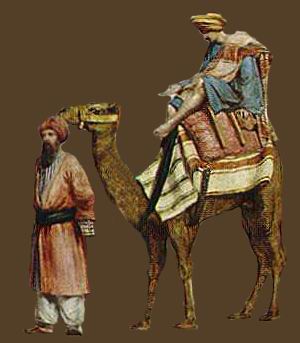 ПЛАН
АРАВИЯ
ВЕРОВАНИЯ АРАБОВ
ИСЛАМ И ОБЪЕДИНЕНИЕ АРАБОВ
КОРАН
Родина арабов - Аравийский полуостров
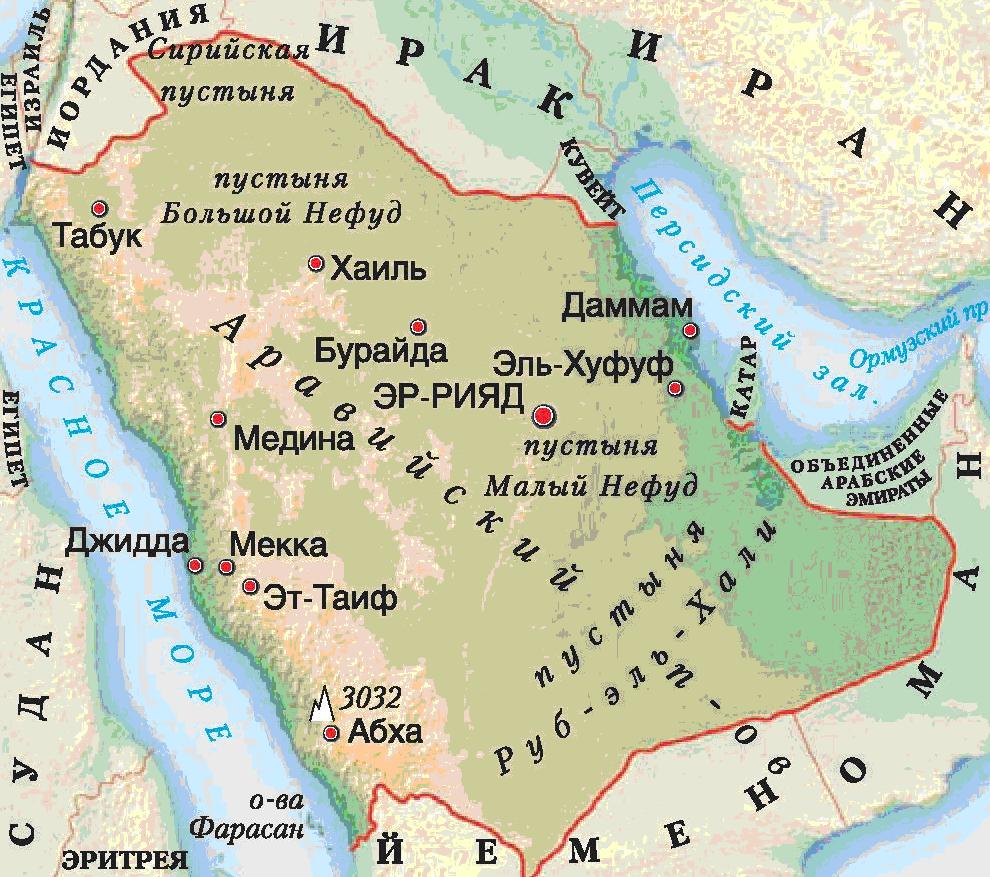 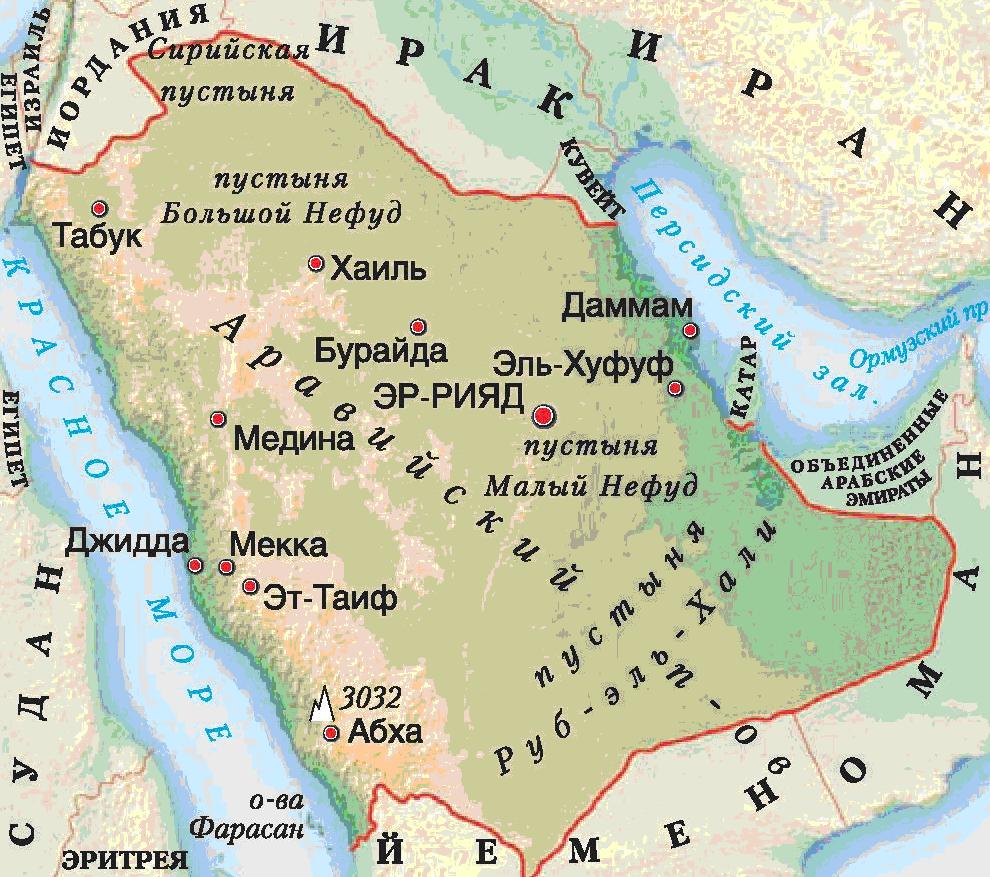 Арабы издавна жили на Аравийском полуострове в 
Юго-Западной Азии.
АРАВИЯ
Климат Аравии сухой и жаркий. На большей территории  существуют степи и пустыни. Земли пригодной для земледелия немного.
АРАВИЯ
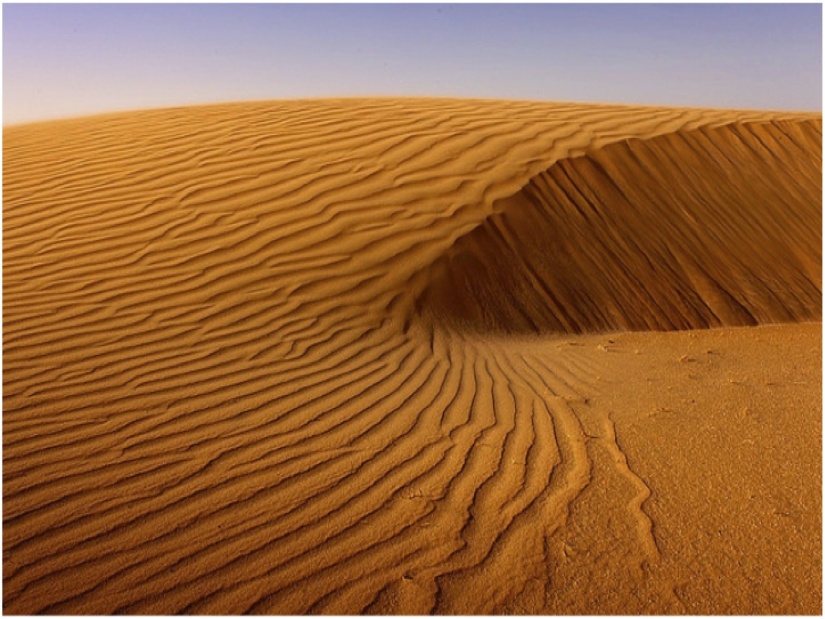 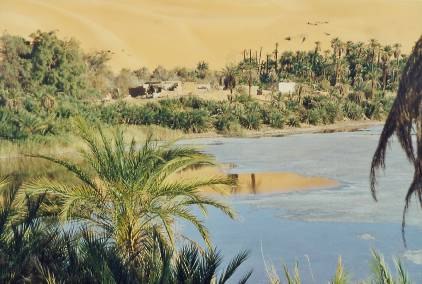 Аравийская пустыня –
   вторая по величине в  мире.
Оазис-  благоприятный для жизни участок в безжизненной среде.
В пустынях оазисом называется 
расположенный около естественного водоёма островок растительности.
АРАВИЯ
Кто проживал на Аравийском полуострове?
Арабы — народ  говорящий на арабском языке и населяющий государства Западной Азии и Северной Африки.
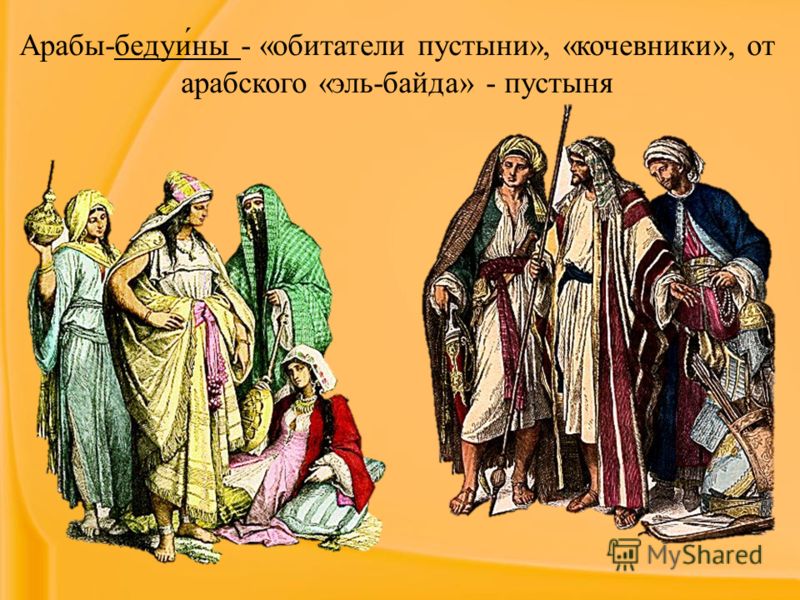 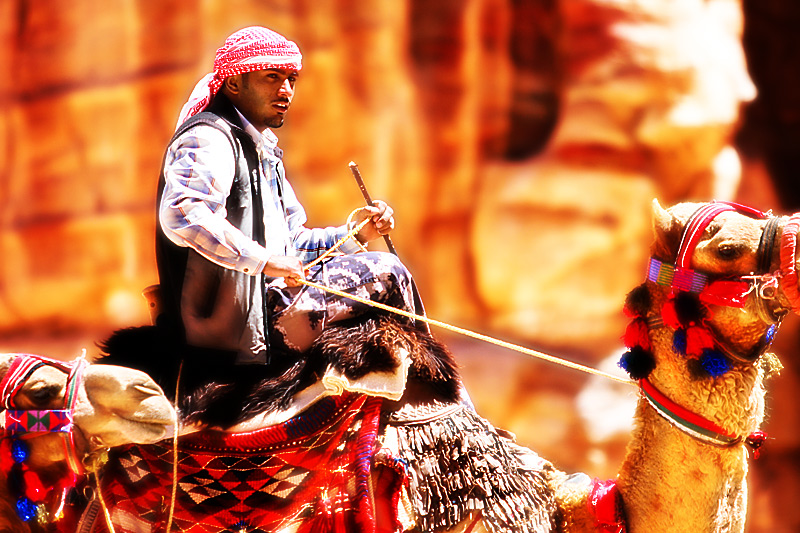 АРАВИЯ
Бедуины
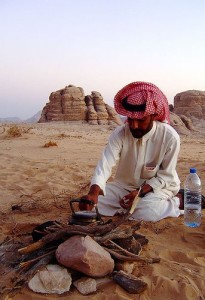 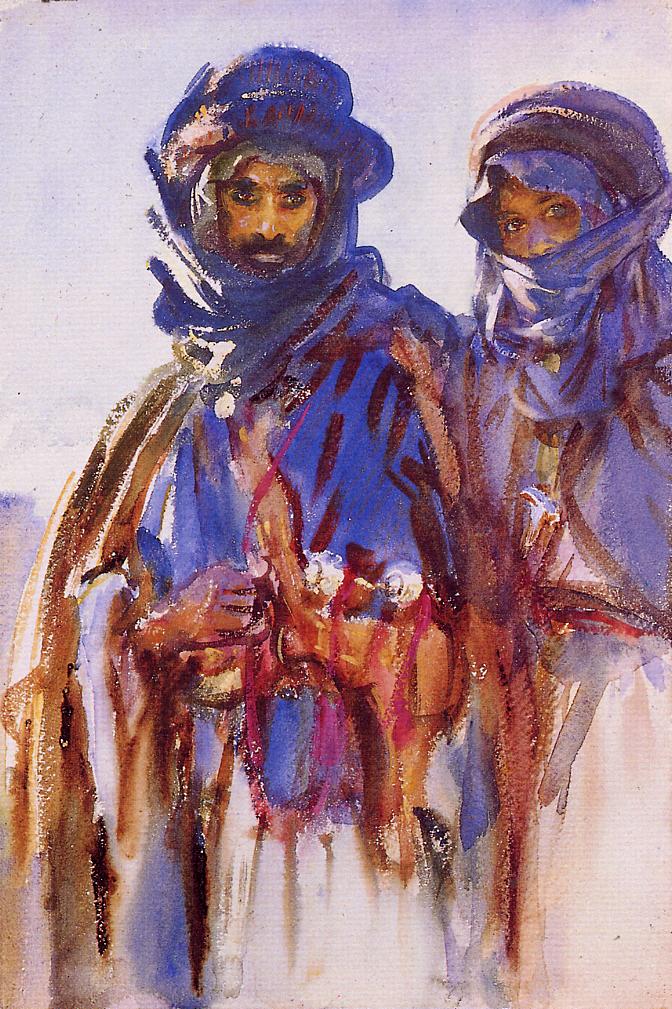 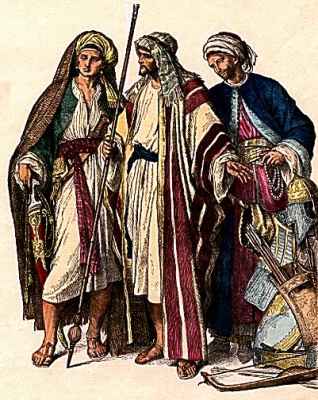 От арабского «эль-байда» — (пустыня) — термином принято обозначать всех жителей арабского мира, которые ведут кочевой образ жизни, независимо от их национальности или религиозной принадлежности.
АРАВИЯ
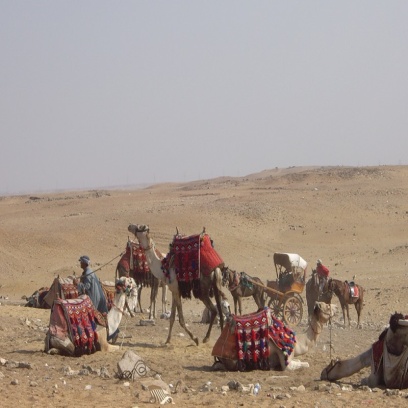 ПУСТЫННАЯ
АРАВИЯ
БЕДУИНЫ
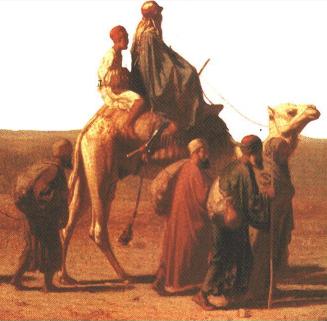 КОЧЕВОЕ
СКОТОВОДСТВО
ОВЦЫ
ВЕРБЛЮДЫ
ЛОШАДИ
АРАВИЯ
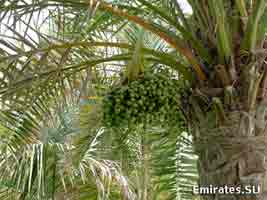 «СЧАСТЛИВАЯ»
АРАВИЯ
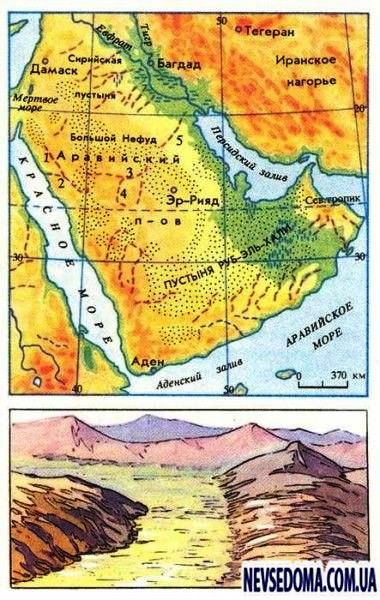 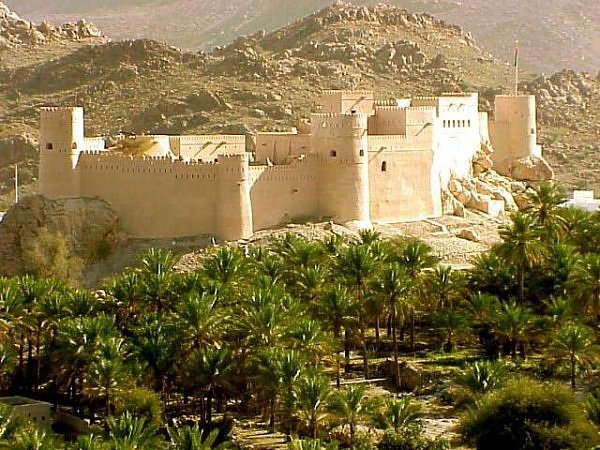 ОСЕДЛЫЕ АРАБЫ
ЗЕМЛЕДЕЛИЕ
ЗЕРНОВЫЕ КУЛЬТУРЫ
САХАРНЫЙ ТРОСТНИК
ХЛОПЧАТНИК
Один из оазисов Омана
АРАВИЯ
Почему их называли кочевники?
Арабы занимались скотоводством
Центральные районы Аравии 3-4 месяца покрывались сочными травами, поэтому людям надо было успеть перегнать скот туда, где солнце еще не выжгло пастбища.
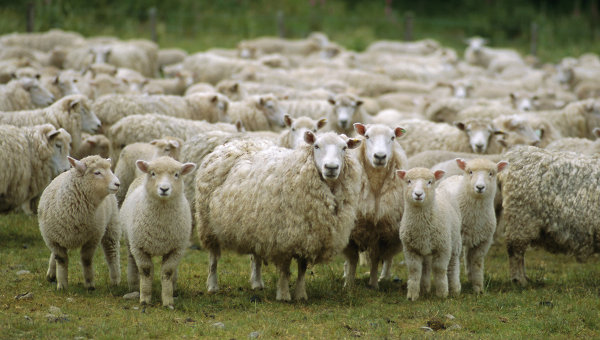 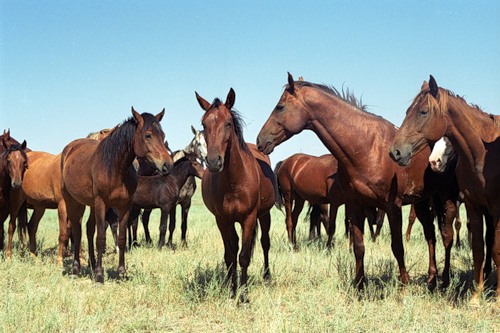 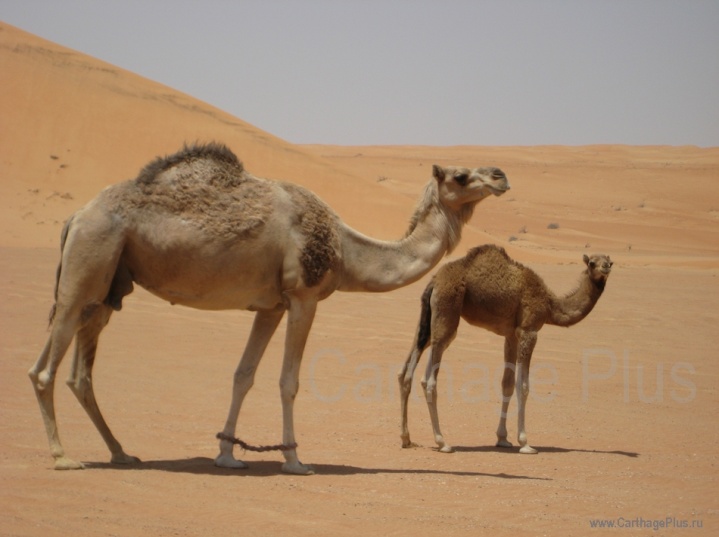 АРАВИЯ
Кого из животных арабы прозвали «корабль пустыни»?
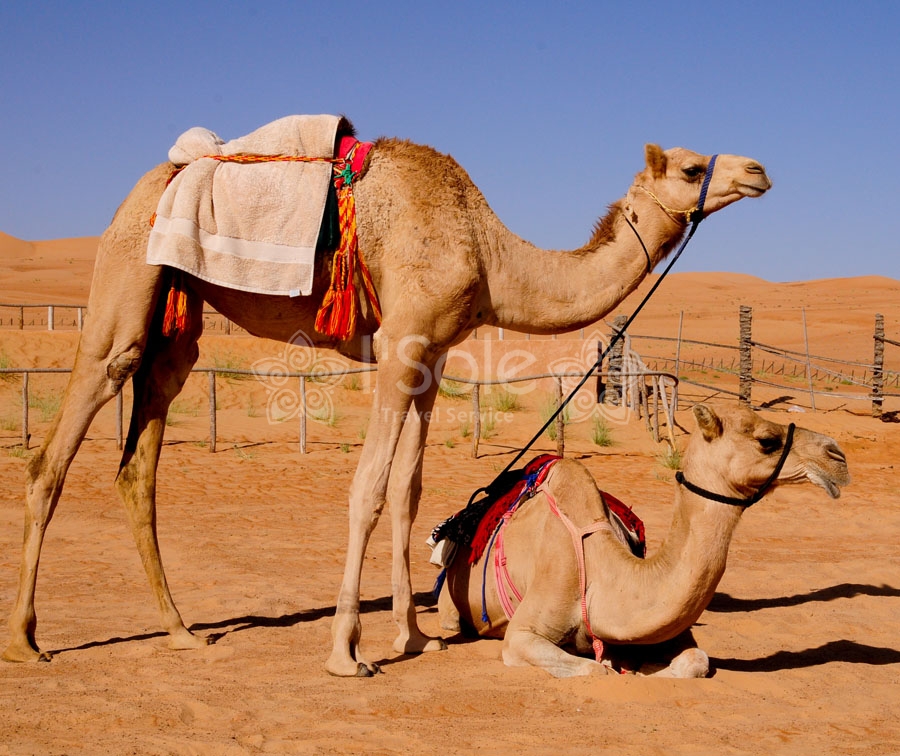 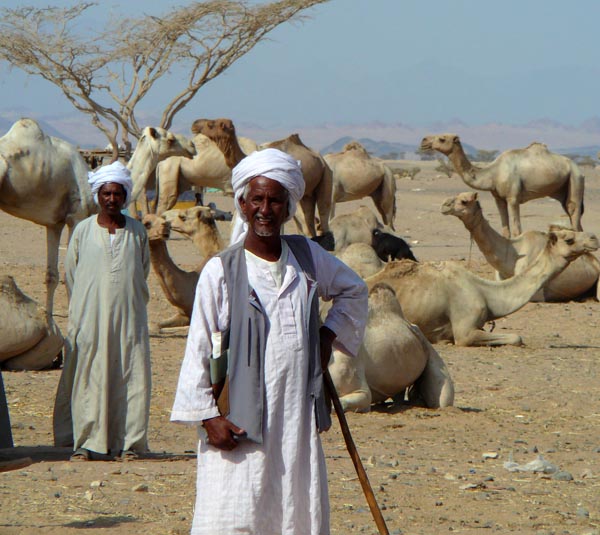 Почему арабы считали верблюда верным другом?
АРАВИЯ
На юге полуострова вдоль морского побережья узкой полосой протянулись плодородные земли.
   Какие культуры выращивали арабы?
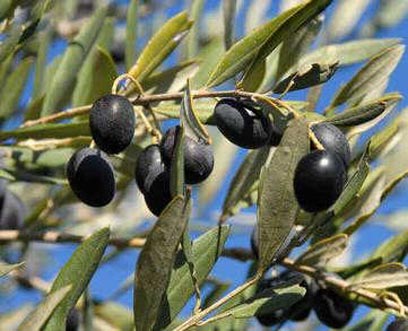 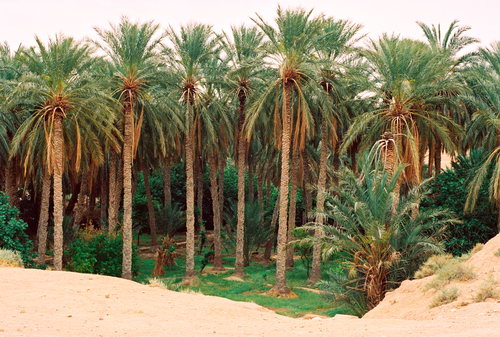 На плодородных землях урожай снимался 2-3 раза в год. Выращивали пшеницу,  ячмень,  хлопок, арбузы, дыни, виноград.
АРАВИЯ
Каково устройство жизни арабов?
Арабы-кочевники жили родами и племенами.
    На торговых путях, пролегавших через пустыни и степи, возле источников воды возникали города.
   Самыми крупными из аравийских городов были Мекка и Ясриб
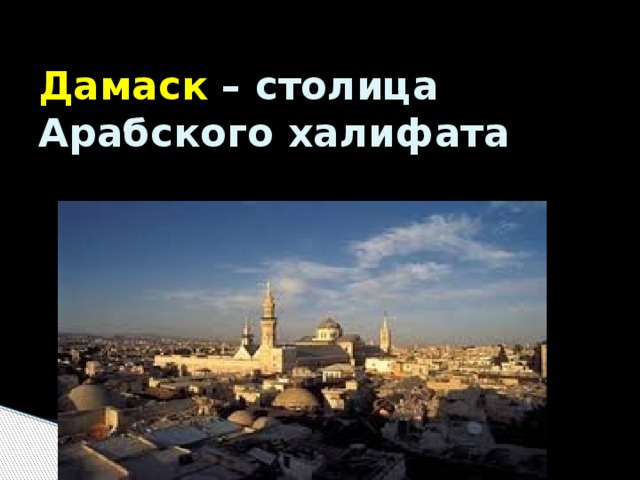 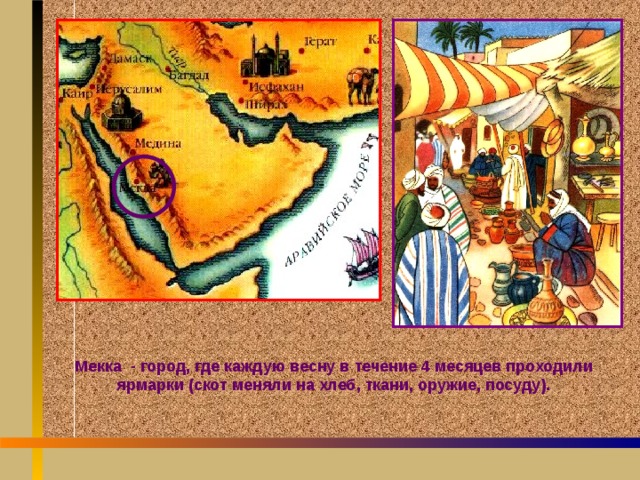 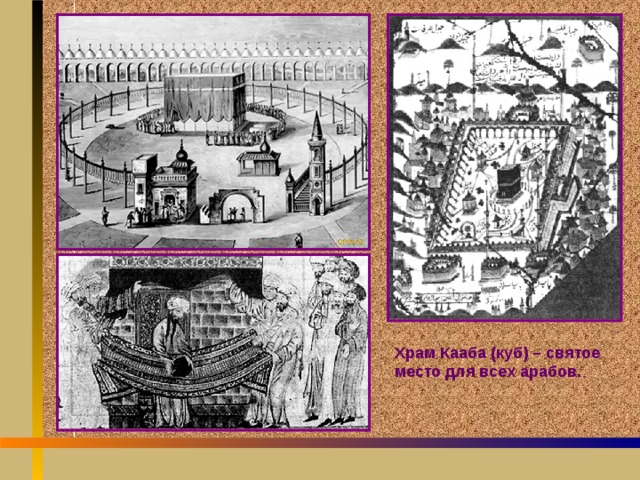 АРАВИЯ
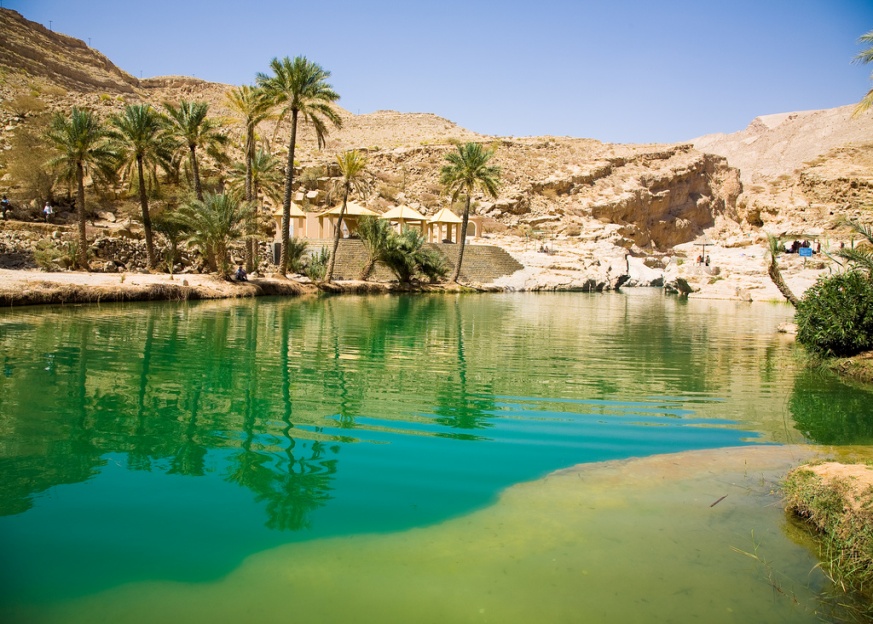 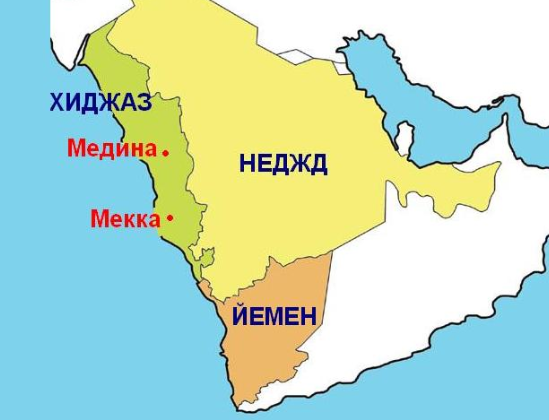 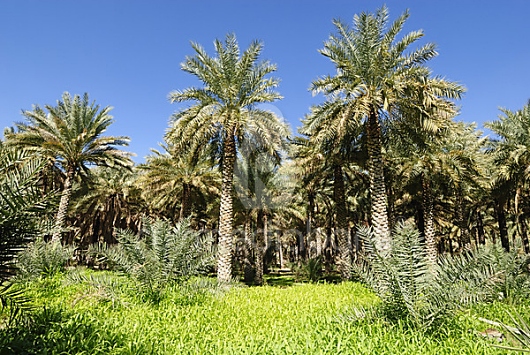 Наиболее развитыми в Аравии были две области: Йемен и Хиджаз. Земли Йемена отличались плодородием,  там было достаточно воды,  много  плодовитых деревьев, особенно фиников. Йемен           по - арабски  означает «правый», «счастливый». Римляне, также  называли Йемен «Счастливой Аравией».
АРАВИЯ
Торговый путь- вдоль Красного моря из Византии в Африку и Индию.
Караван - сарай - постоялый двор.
Скот обменивали на хлеб и другие товары.
В это время запрещались все войны.
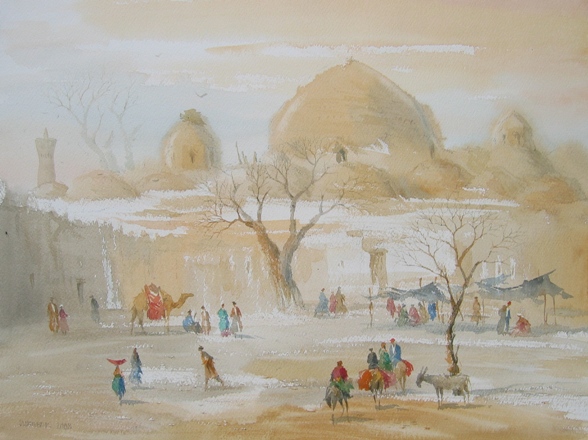 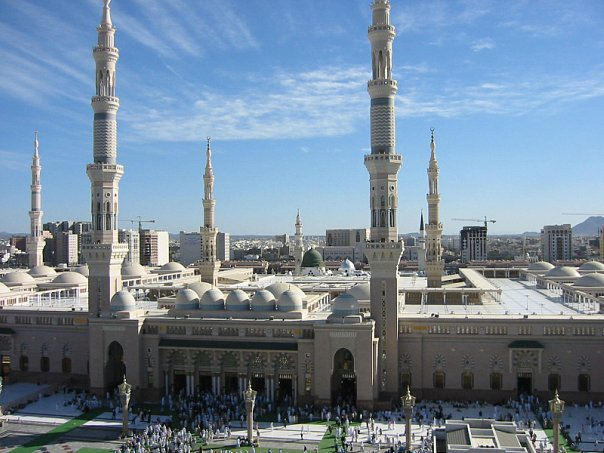 АРАВИЯ
Самым крупным торговым городом был город Мекка.  Там было расположено древнее святилище – храм Кааба(куб), служивший святым местом для всех арабов. Знать Мекки руководила всеми обрядами, снабжением прибывших паломников пищей и одеждой.
АРАВИЯ
Бедуины делились на множество племён и родов.
Часто воевали между собой.
Существовала кровная месть.
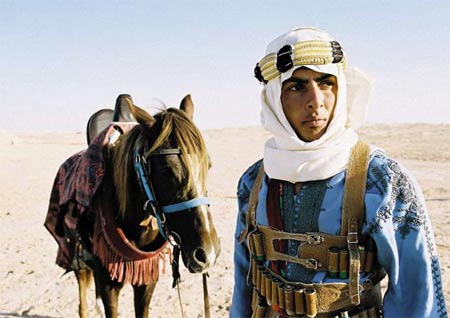 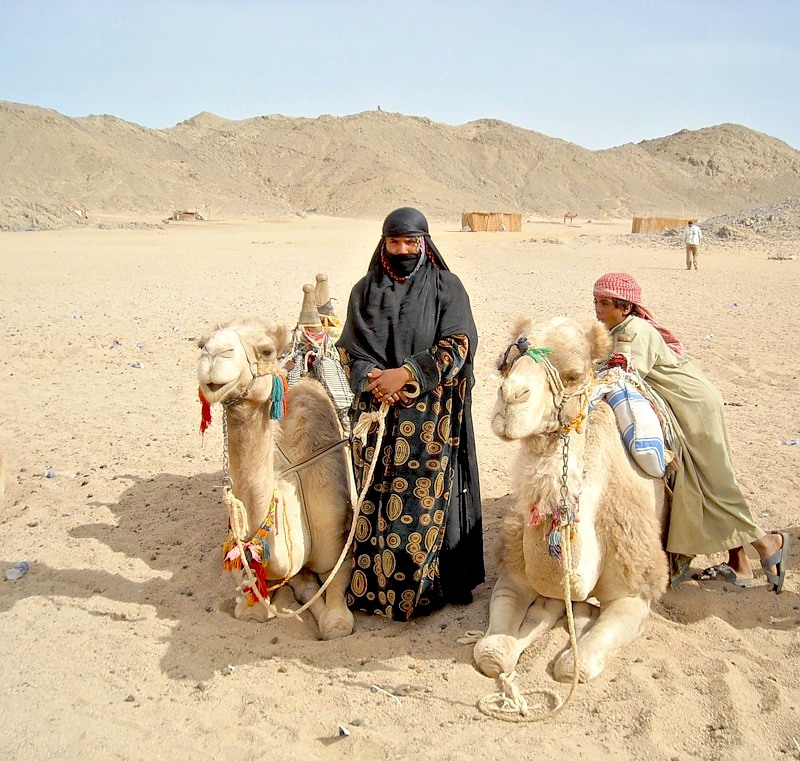 АРАВИЯ
Племена бедуинов.
Во главе племён стояли вожди. 
В конце VI века южную часть Аравии захватил Иран, а север позднее захватила Византия. Это заставило объединиться племена бедуинов.
АРАВИЯ
Возникновение  ислама
Объединению арабских племён способствовала новая религия – ислам. Её основатель – житель Мекки – Мухаммад
    (род. в   571).
АРАВИЯ
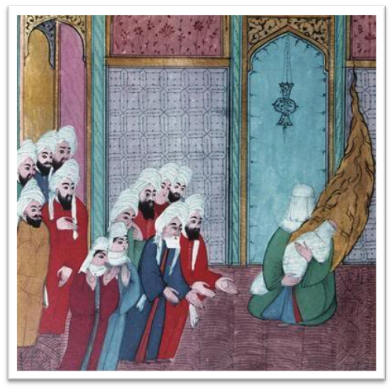 Мухаммад родился                в 571 году в г.Мекке,         (по некоторым версиям - 20 или 22 апреля )
Ему выпала горькая участь сироты. Мухаммад в переводе с арабского «похвальный».
Он стал посланником Бога и пророком и прожил 63 года.
(Книжная Миниатюра из турецкого манускрипта ХIVвек) 
Новорожденный Мухаммед
на руках своей матери перед жителями Мекки
АРАВИЯ
Детство и юность Мухаммеда
Он отличался в детстве
 честностью,
 справедливостью,
 порядочностью.
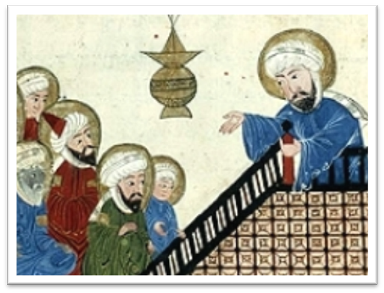 Он не боялся никакой работы:
был погонщиком верблюдов, торговцем. Люди прозвали его Верный.
Средневековый рисунок
 с Пророком Мухаммедом
(Автор неизвестен)
АРАВИЯ
Его стали посещать видения – он говорил, что слышит голос Бога.
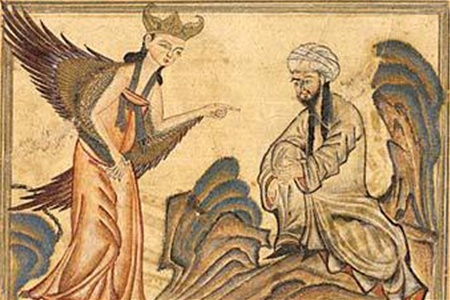 Божественное откровение архангела Джебраила Мухаммеду
АРАВИЯ
В 610 году Мухаммад выступил с проповедью новой религии. Он утверждал, что нет других богов, кроме Аллаха, а себя называл пророком
     (посланником Бога). 
Те, кто принял новую религию, называли себя мусульманами – покорными Богу.
АРАВИЯ
Возникновение ислама.
Знать отнеслась враждебно к проповедям Мухаммада, опасаясь за свою жизнь он в  622 году бежал в Медину (город пророка). 
Этот год (хиджра) – начало мусульманского летоисчисления.
АРАВИЯ
В Аравии возникло единое исламское государство во главе с Мухаммадом.
АРАВИЯ
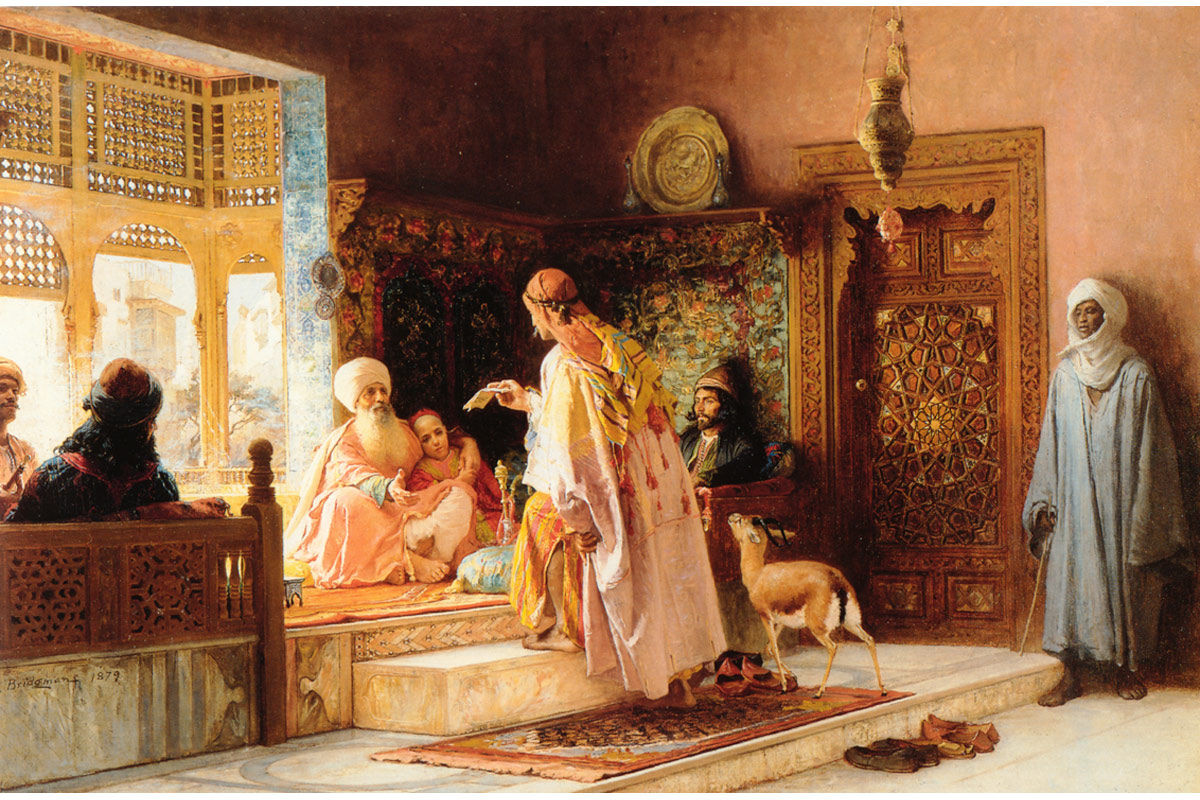 632 год

После смерти Мухаммеда мусульмане избрали «заместителя» пророка – по-арабски ХАЛИФА.
АРАВИЯ
Ислам, возникший в VII веке среди арабских племен, стал основой для создания единого государства в Аравии.
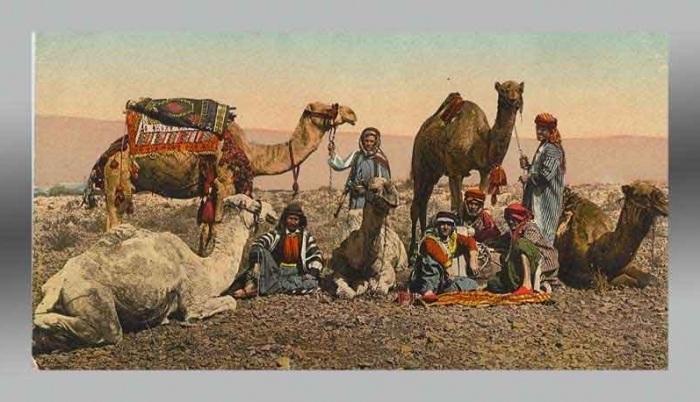 АРАВИЯ
Мысли, пророчества Мухаммада были записаны в священную книгу мусульман – Коран.
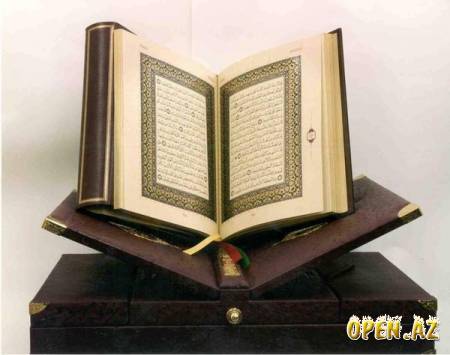 АРАВИЯ
Коран – чтение.  
Коран представляет собой сборник изречений пророка Мухаммада, сделанных им от имени Аллаха.
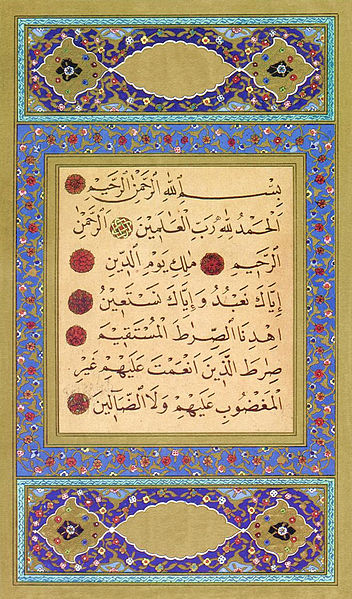 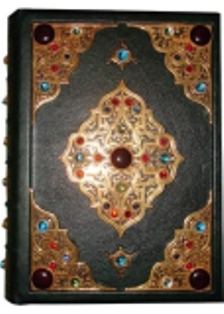 Фильм коран
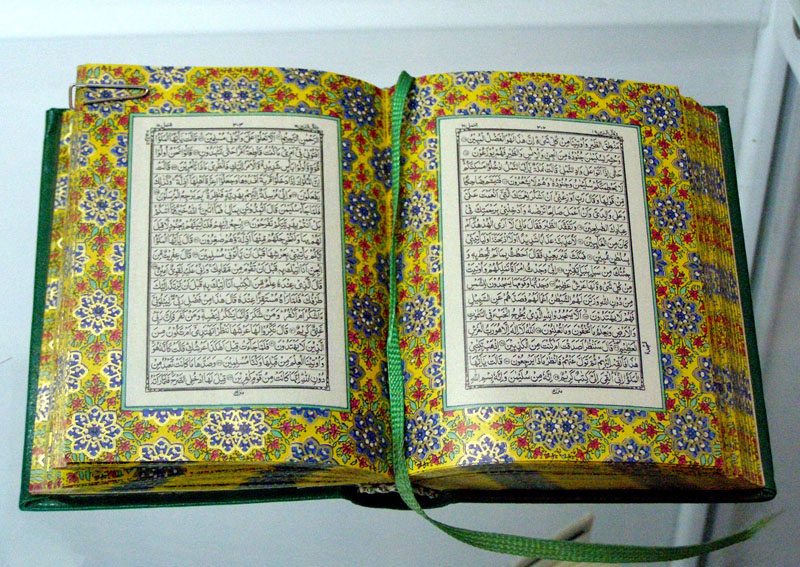 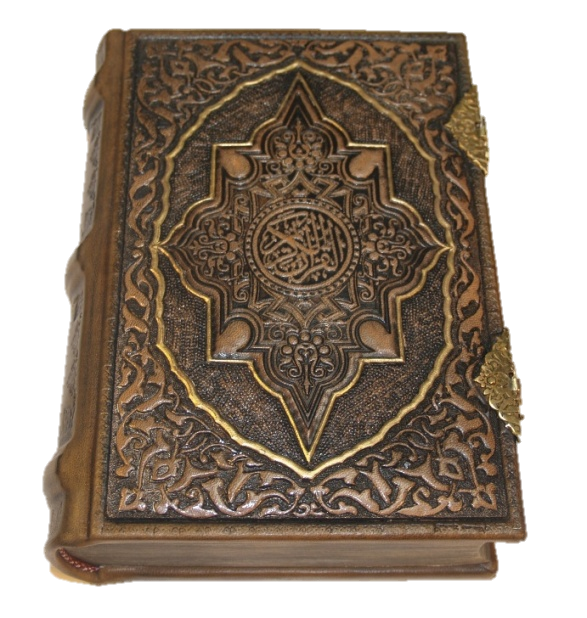 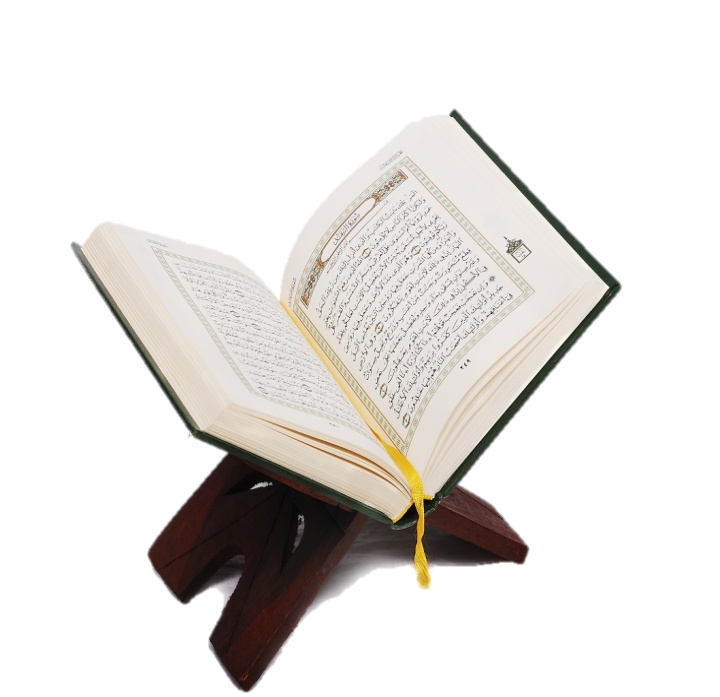 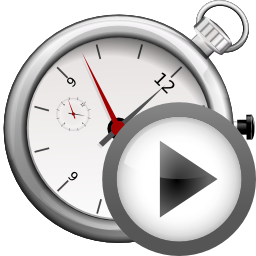 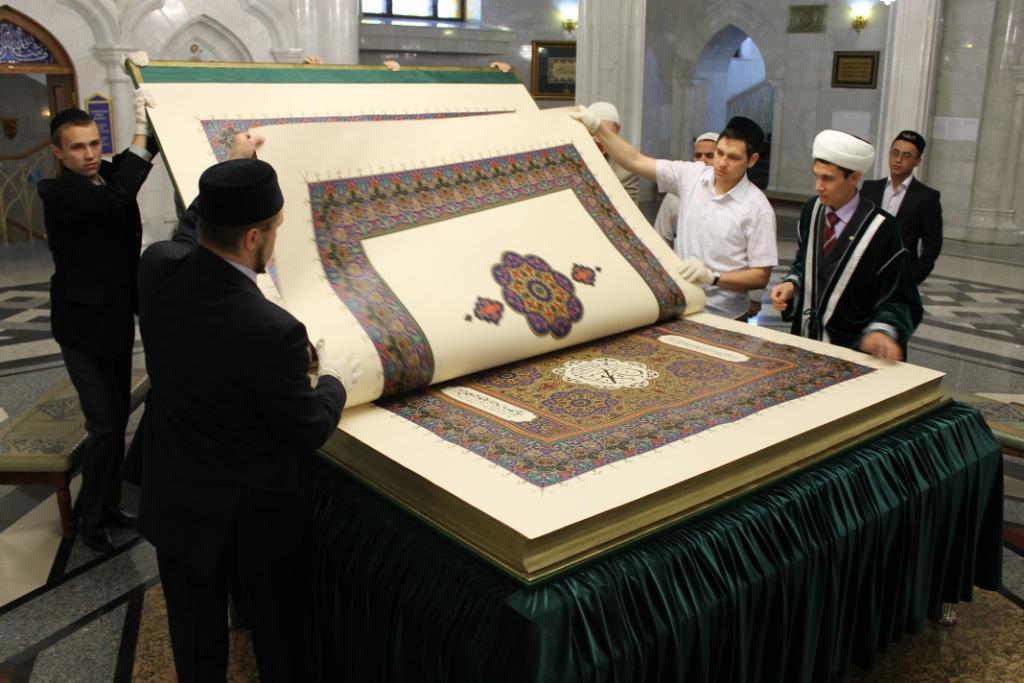 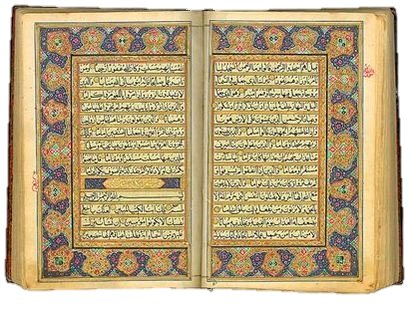 Пустыни и степи Аравии – родина арабов.
Разводили бедуины верблюдов, овец, коней…
Оазисы с земледельцами и торговыми городами.
Рост населения и расслоение вели к войнам, объединению.
Объединения требовала и борьба с Ираном и Византией.
Кааба в Мекке – древний религиозный центр арабов.

Мухаммад основал ислам – религию мусульман. 
Утверждение ислама и объединение арабов в 630 г.
Халифы повели священную войну с неверными.
Арабское государство называлось халифат.
Мекка стала священным городом, а Багдад – столицей.
Мусульмане верхом, с оружием и меньше налогов.
Единый язык, хозяйство и культура.
Деление халифата на части как державы франков.
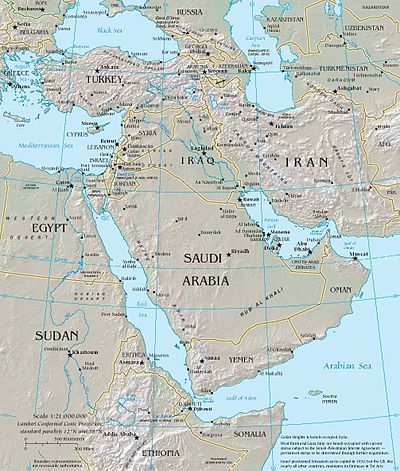 ЗАДАНИЯ
1
3
Прочитайте учебник 
§ 10.
Стр.  47 – 50.
Составьте кластер на тему:
«Арабы и ислам»
Выполните задание 
 №5.
Стр. 46